Lamb Market Update
California Wool Growers Association
August 19, 2017


David P. Anderson
Professor and Extension Economist
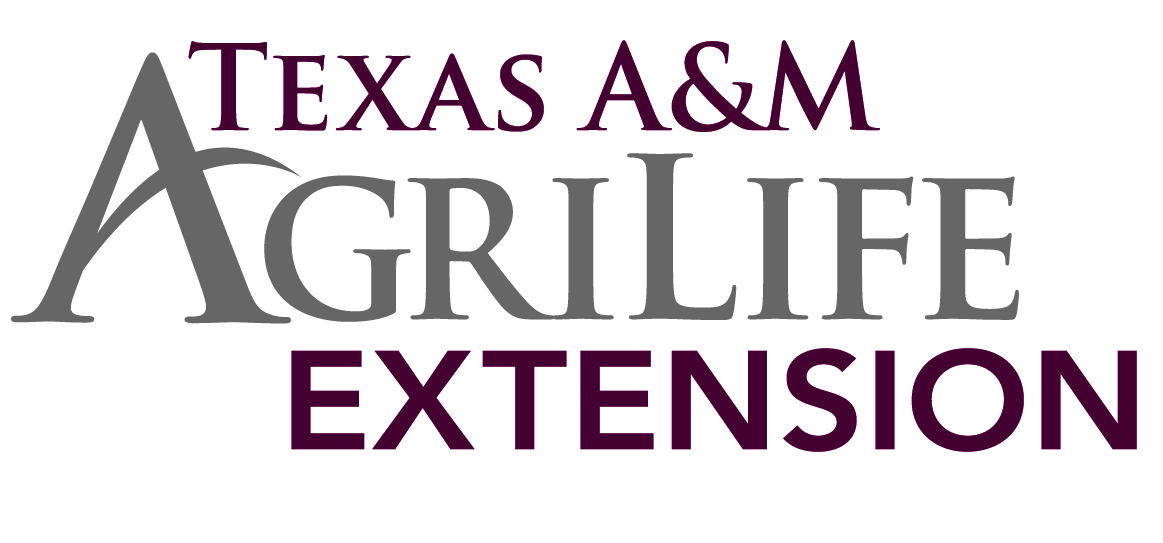 Data Source:  USDA-ERS & USDA-FAS
Livestock Marketing Information Center
Data Source:  USDA-NASS
Livestock Marketing Information Center
Data Source:  USDA-AMS & USDA-NASS
Livestock Marketing Information Center
Data Source:  USDA-AMS, Compiled by LMIC
Livestock Marketing Information Center
Data Source:  USDA-AMS
Livestock Marketing Information Center